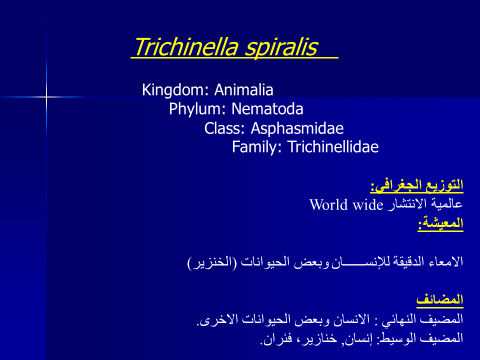 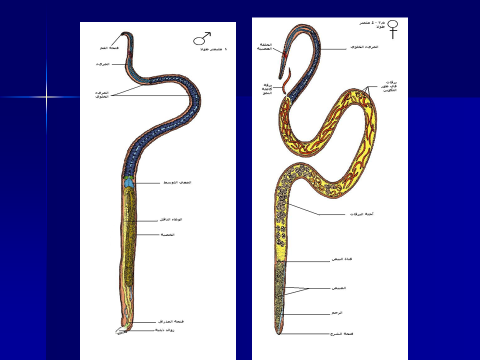 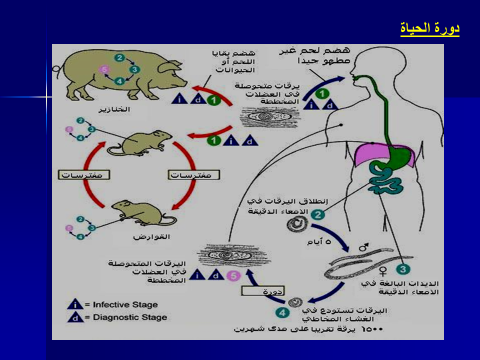 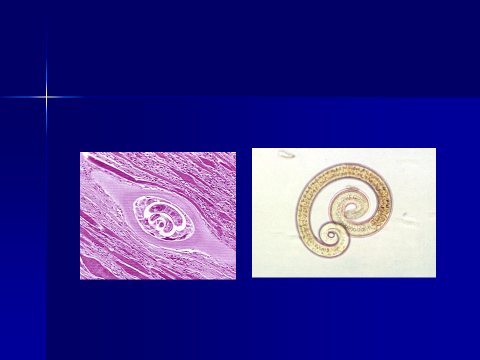 1
2
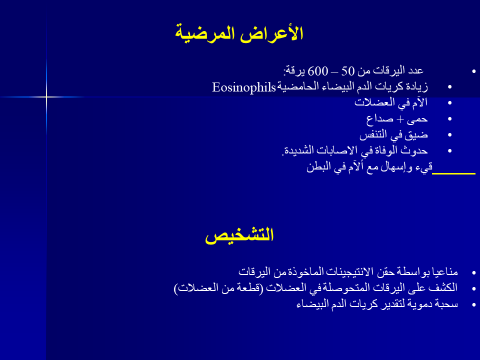